D/LES PIECES OPERATOIRES
Il s’agit de matériel de résection à la curette (endomètre, vessie, prostate) ou de pièce d’exérèse segmentaire ou totale, d’une tumeur ou d’un organe. Chaque fois que possible, ce matériel doit être envoyé frais (non fixé) au laboratoire. Ceci permettra de congeler un fragment de tumeur et de le stocker au froid dans une banque de tissus (tumorothèque) avec possibilité, à tout moment, de l’utiliser pour des analyses complémentaires, en particulier de biologie moléculaire. Des fragments peuvent également être prélevés et placés dans un milieu de culture  en vue d’analyses cytogénétiques.
La pesée
Balance Classique placée dans la salle de macroscopie  pour peser les pièces adressées au laboratoire.
Rate de 30 cm selon le grand axe
Kyste hydatique de la rate
Utérus ouvert, occupé par une mole hydatiforme
Tumeur du colon, elle occupe une extrémité de la pièce opératoire
Matériel de la macroscopie
Liège
Pinces
Bistouri
Couteaux
Mètre ruban
Gants
Canule
Ciseaux
Macroscopie : mesure de la pièce opératoire
Macroscopie : mesure de la tumeur
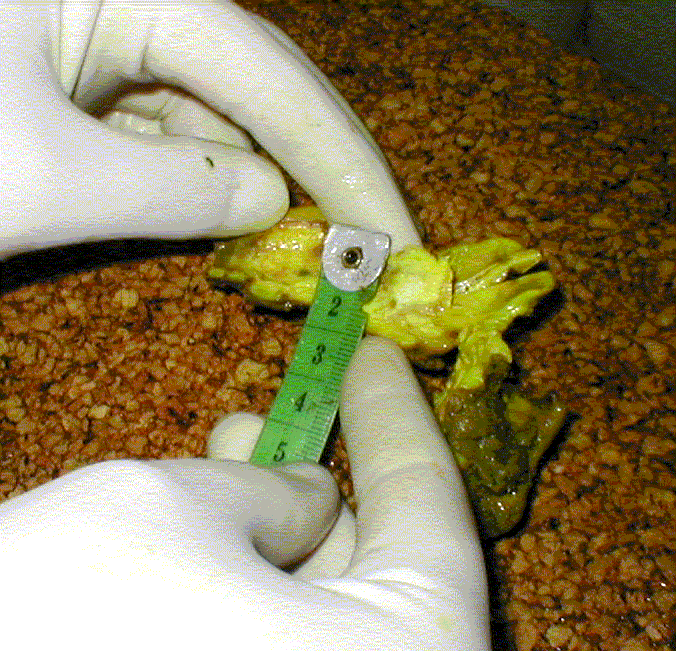 Macroscpie : Prélèvement au niveau d’une pièce opératoire (larynx)
Cassettes:Elles comportent de petites perforations pour que les prélèvements baignent dans les produits
Fragment prélevé de la pièce opératoire et placé dans une cassette
Le Traitement des tissus
Il est fait d’une manière automatique à l’aide d’un automate de traitement des tissus.
   Celui-ci comporte 12 bacs :
            * 7 d’alcool (éthanol) pour déshydrater les tissus.
            * 3 de xylène pour éliminer les traces d’alcool (désalcoolisation) et  clarifier les tissus. 
            * 2 de paraffine pour occuper la place de l’eau retirée des cellules.
    Il comporte, également, un programmateur qui permet de faire passer les paniers remplis de cassettes d’un bac à l’autre d’une manière automatique.
Automate de traitement de tissus( tableau de programmation)
Automate à inclusion ouvert avec 2 paniers
L’inclusion
Il s’agit de faire pénétrer à l’échelle cellulaire une substance homogène et solidifiable appelée paraffine.

Il s’agit, également, de confectionner des blocs de paraffine, dans lesquels sont inclus les prélèvements à étudier, à l’aide de moules.
La paraffine
C’est une substance blanche, cristalline, insoluble dans l’eau et l’alcool.

Elle est soluble dans la plupart des essences.

Les paraffines idéales sont celles ayant un point de fusion entre 50 et 60°C et constituées de paraffine très purifiée mélangée à des polymères synthétiques.
Module d’enrobage complet
Console chauffante
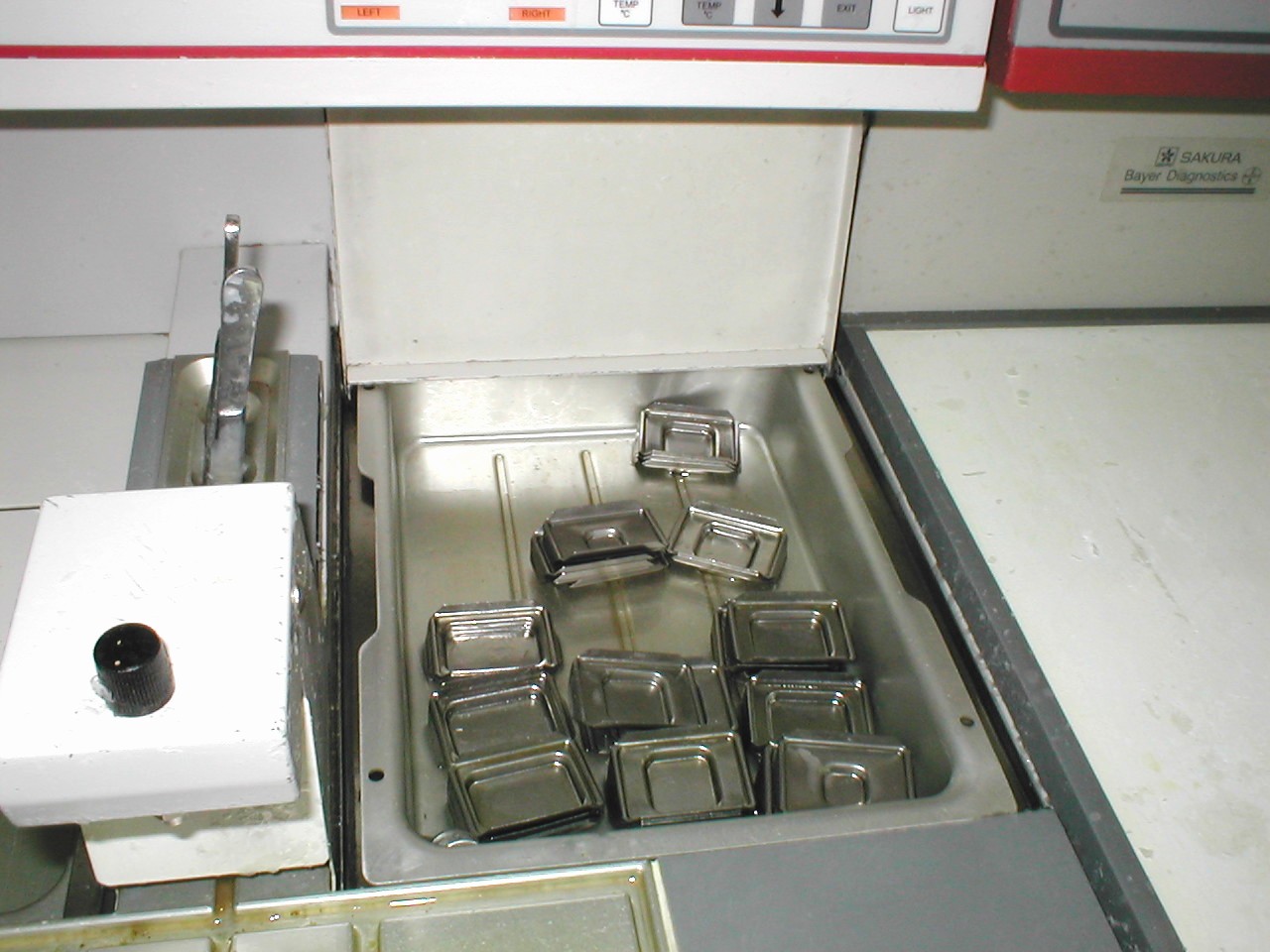 Prélèvements placés au fond du moule
Blocs de paraffine
La coupe
Ruban de prélèvement
Etalement
Des prélèvements étalés sur des lamesdéposées sur une plaque chauffante
Porte lames circulaire
La coloration
Le montage
Le montage consiste à protéger le prélèvement étalé sur la lame en collant une lamelle à l’aide d’une résine.
   Le prélèvement est, ainsi, protégé contre les traumatismes et le dessèchement.
La lamelle avec la résine va être placée sur la lame
Lames colorées
Plateau avec lames et bons de renseignements
Meuble  de rangement des blocs
La Lecture
Lymphome cutané
Epithélioma basocellulaire pigmenté
Rétinoblastome de l’œil
Tumeur mixte
Colorations Spéciales: Trichrome
Coloration de Fontana mettant en évidence les pigments mélaniques (en noir)
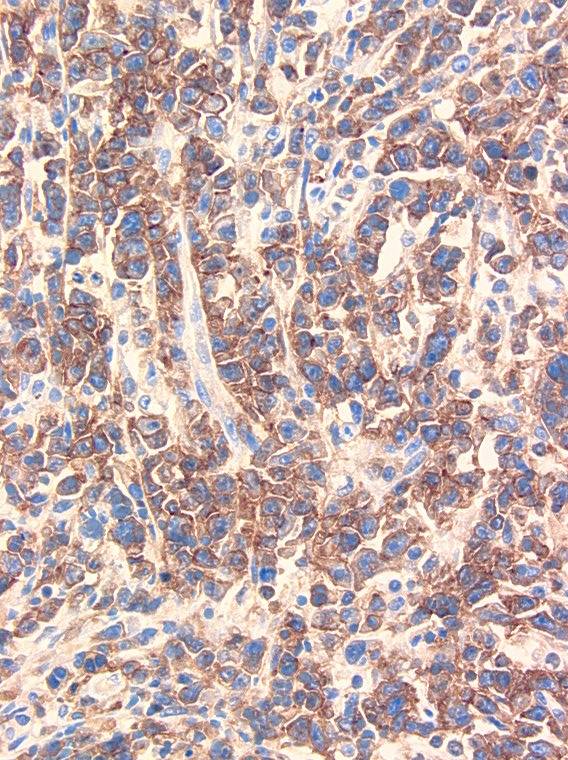 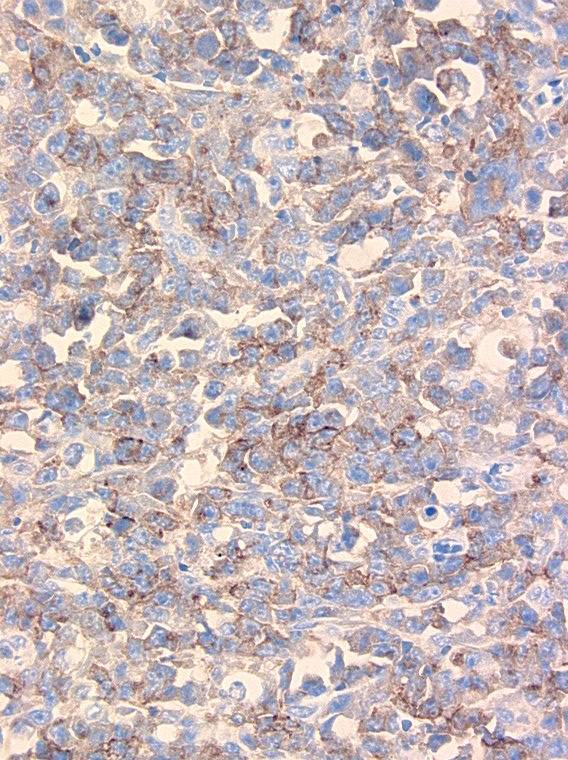 EMA
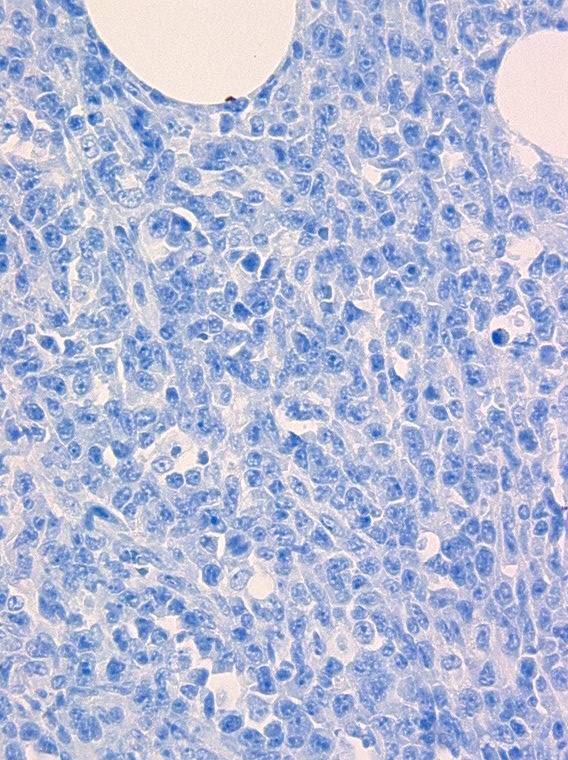 CD30
CK
C/LES PRELEVEMENTS AUTOPSIQUES :
L’autopsie ou nécropsie est l’examen d’un cadavre et dissection de ces différents organes pour préciser les lésions responsables des symptômes observés et établir la cause de la mort. 
Elle est faite dans un but scientifique et demandée par les médecins traitants. La famille du décédé a le droit de refuser cette nécropsie. 
Il y a, également, l’autopsie médico-légale qui est réalisée par un médecin légiste sur réquisition du procureur de la république. 
Des prélèvements ciblés et systématiques de chaque organe sont effectués. 
Ils sont fixés et subissent le même traitement qu’un prélèvement biopsique.